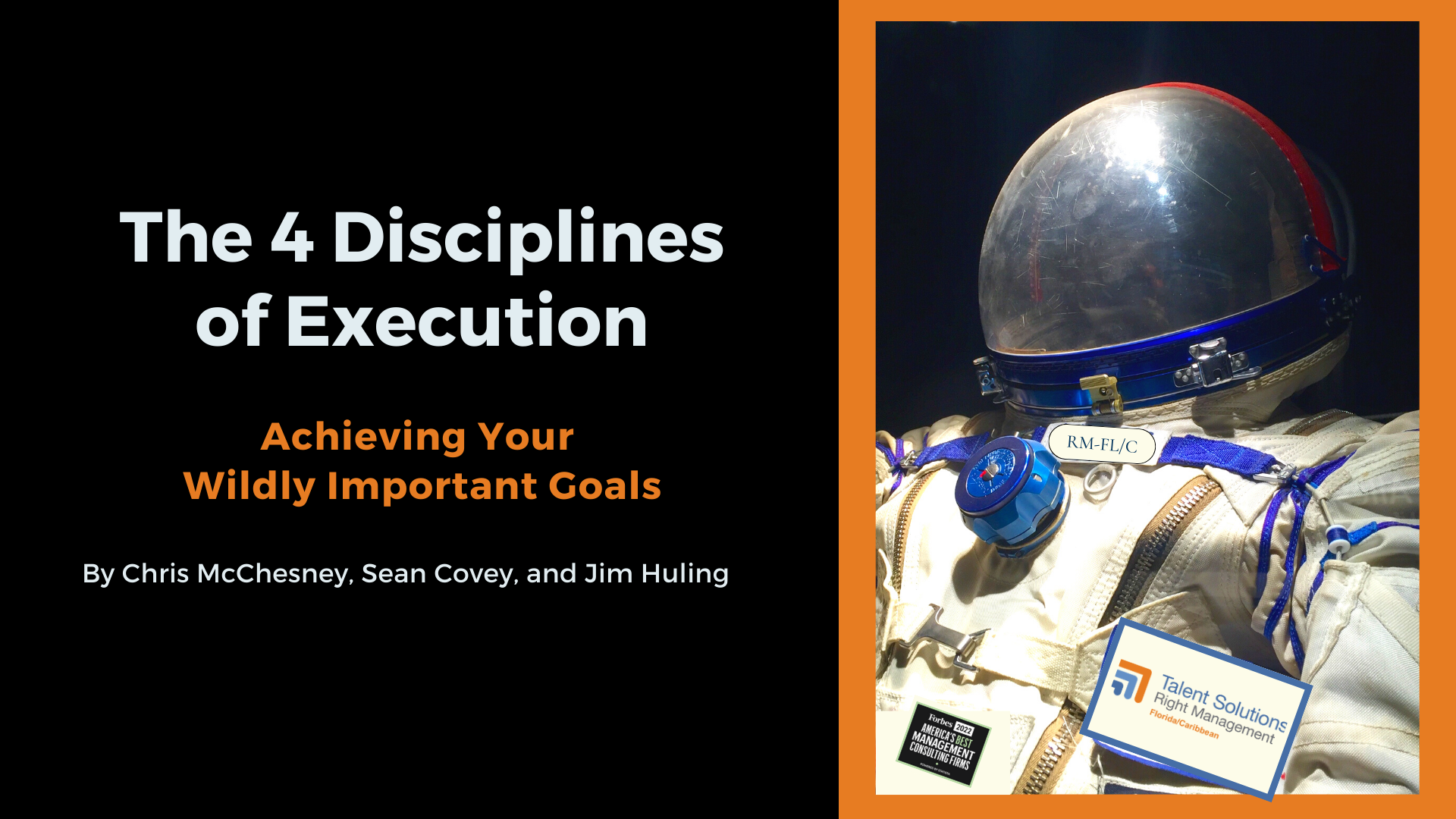 [Speaker Notes: Main Points:

The 4DX disciplines help us reach our most important goals in the face of our competing priorities.

Focus on the Wildly Important: select one WIG instead of a dozen all at once. Focus on less to achieve more, meaning we have to say “no” to good ideas in order to say “yes” to the most important objective. This is an objective that will not be achieved without special attention. It’s something that is outside of our normal priorities and our normal “day job.” To define the organization’s WIG, look at where you are now, where you want to be, and by win (starting line, finish line, deadline).
Act on LEAD Measures: LAG measures track success in the rearview mirror, like Revenue, Profit, Quality, and Customer Satisfaction. LEAD Measures track critical activities that drive LAG Measures. LEADs predict success and are influenced by the team. A common example is weight loss. Diet and exercise are LEAD measures that drive the success of weight loss. Tracking pounds on a scale is a LAG measure that does not directly impact success.
LAG measures are a trap that most successful people fall into. LAGs are easy to measure and represent the outcome that we truly want. LEAD measures are the levers that move your Wildly Important Goal.
Keep a Compelling Scoreboard: LAG and LEAD measures won’t have meaning to the team unless it’s in real-time. This is the discipline of engagement – are we winning or losing the game? The players will be more engaged when they determine the scoreboard. Coaches want to see different data than the players, yet the coaches need the players to achieve the win. Let the players build the scoreboard and watch engagement rise. 
If the LEAD measures drive the LAG measures, the game is winnable.
Create a Cadence of Accountability: Weekly team meetings of 20-minutes top, where team members hold one another accountable. In their meetings, team members each answer the question, “What are the 1 or 3 most important things I can do this week that will have the biggest impact on the scoreboard?” Each team member reports 3 commitments:
Did I meet last week’s commitments?
Did they move the scoreboard?
What will I commit to this week?]
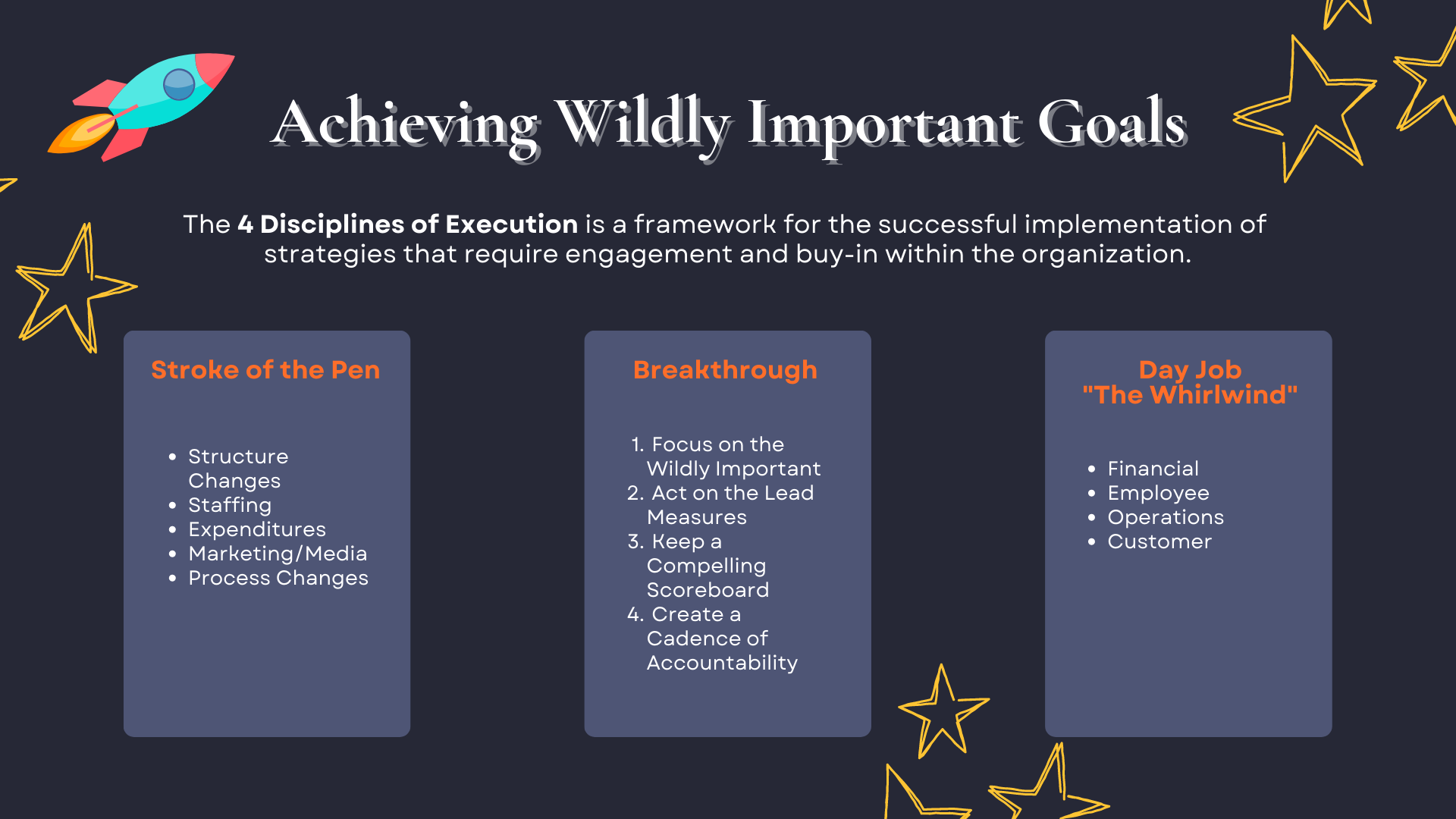 [Speaker Notes: Breakthrough happens when we identify what we can accomplish that is outside of our normal “day job” whirlwind. This is something that can be executed by “the stroke of a pen,” and something that we do not ordinarily do in our day-to-day work.

The organization’s breakthrough, the Wildly Important Goal, is driven by LEAD measures, powered by teams, and increases engagement and energy.]
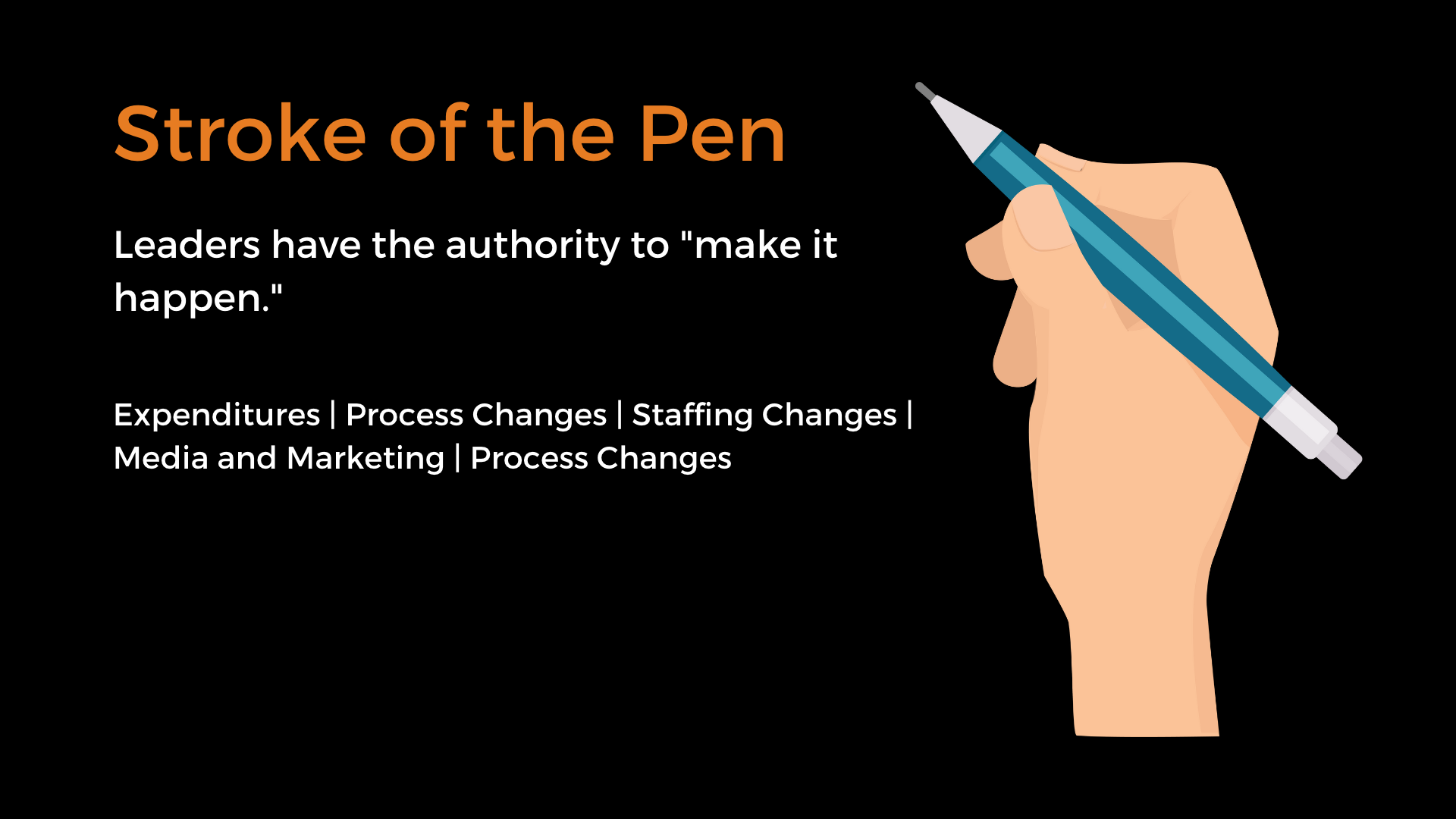 [Speaker Notes: What do leaders accomplish through the stroke of a pen? These are not WIGs.]
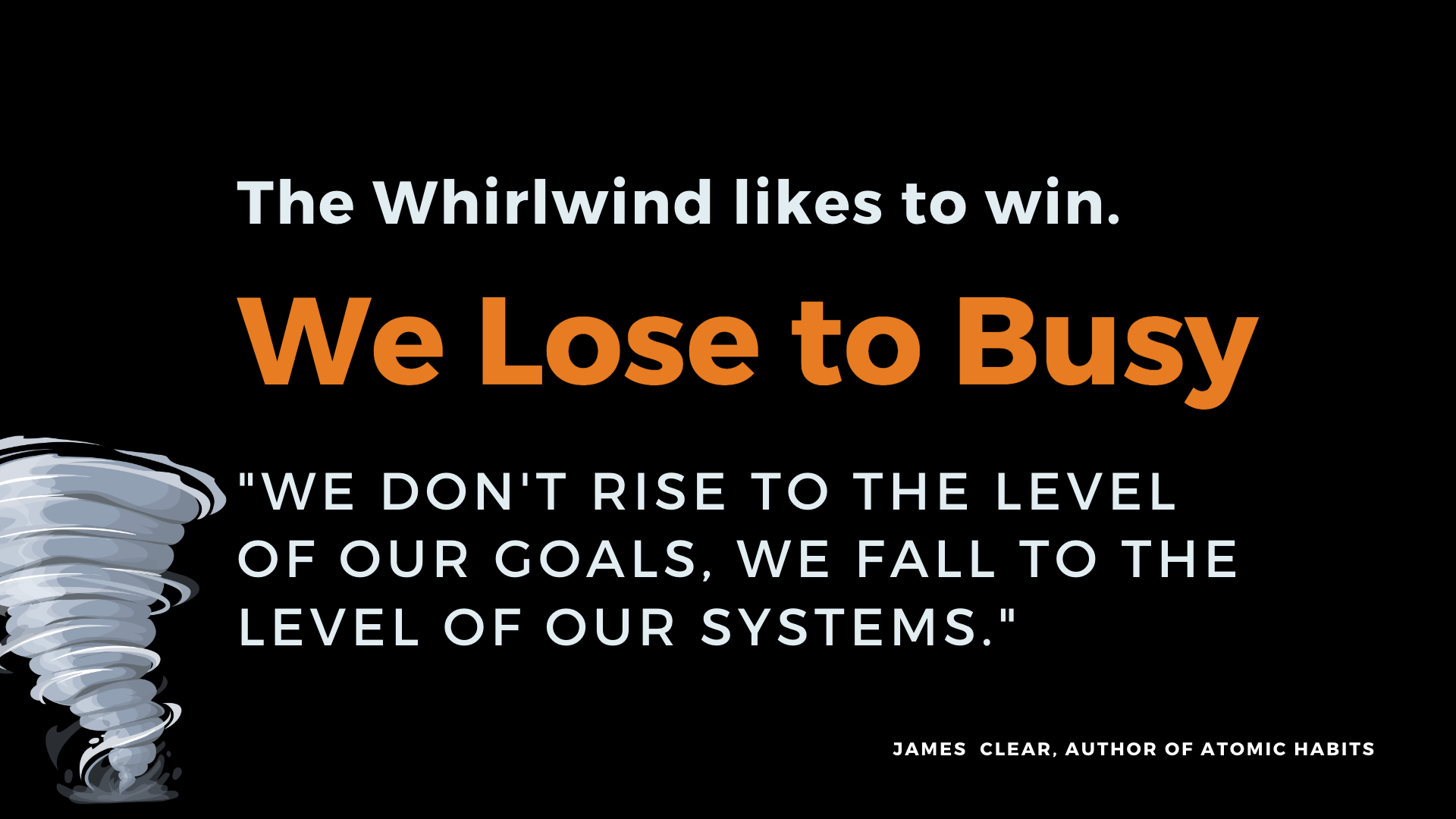 [Speaker Notes: The Whirlwind is our day-to-day work, which becomes our focus if we aren’t careful. WIGs are found outside of the whirlwind – not within it.]
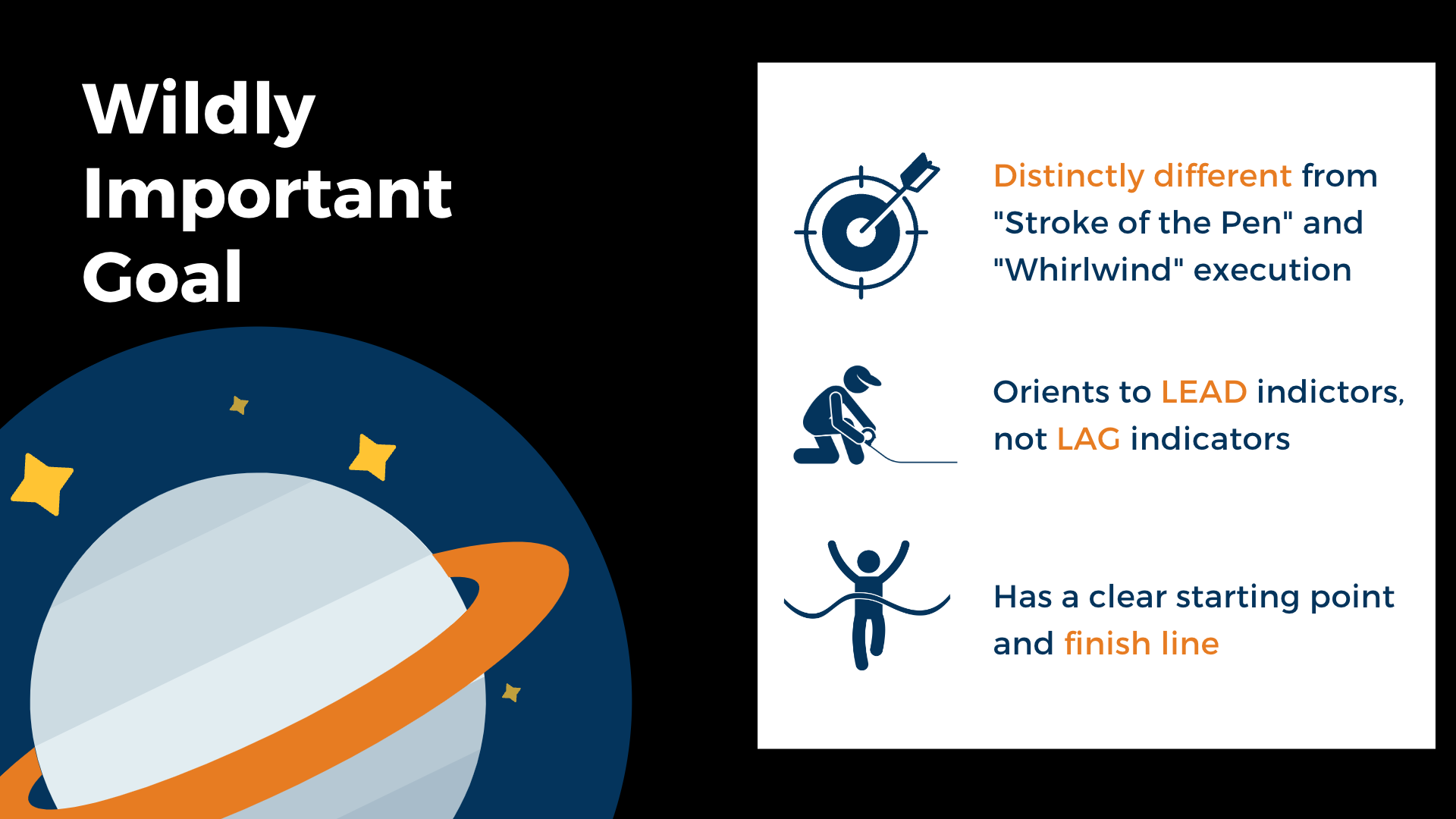 [Speaker Notes: Disciple 1: Focus on the Wildly Important: select one WIG instead of a dozen all at once. Focus on less to achieve more, meaning we have to say “no” to good ideas in order to say “yes” to the most important objective. This is an objective that will not be achieved without special attention. It’s something that is outside of our normal priorities and our normal “day job.” To define the organization’s WIG, look at where you are now, where you want to be, and by win (starting line, finish line, deadline).]
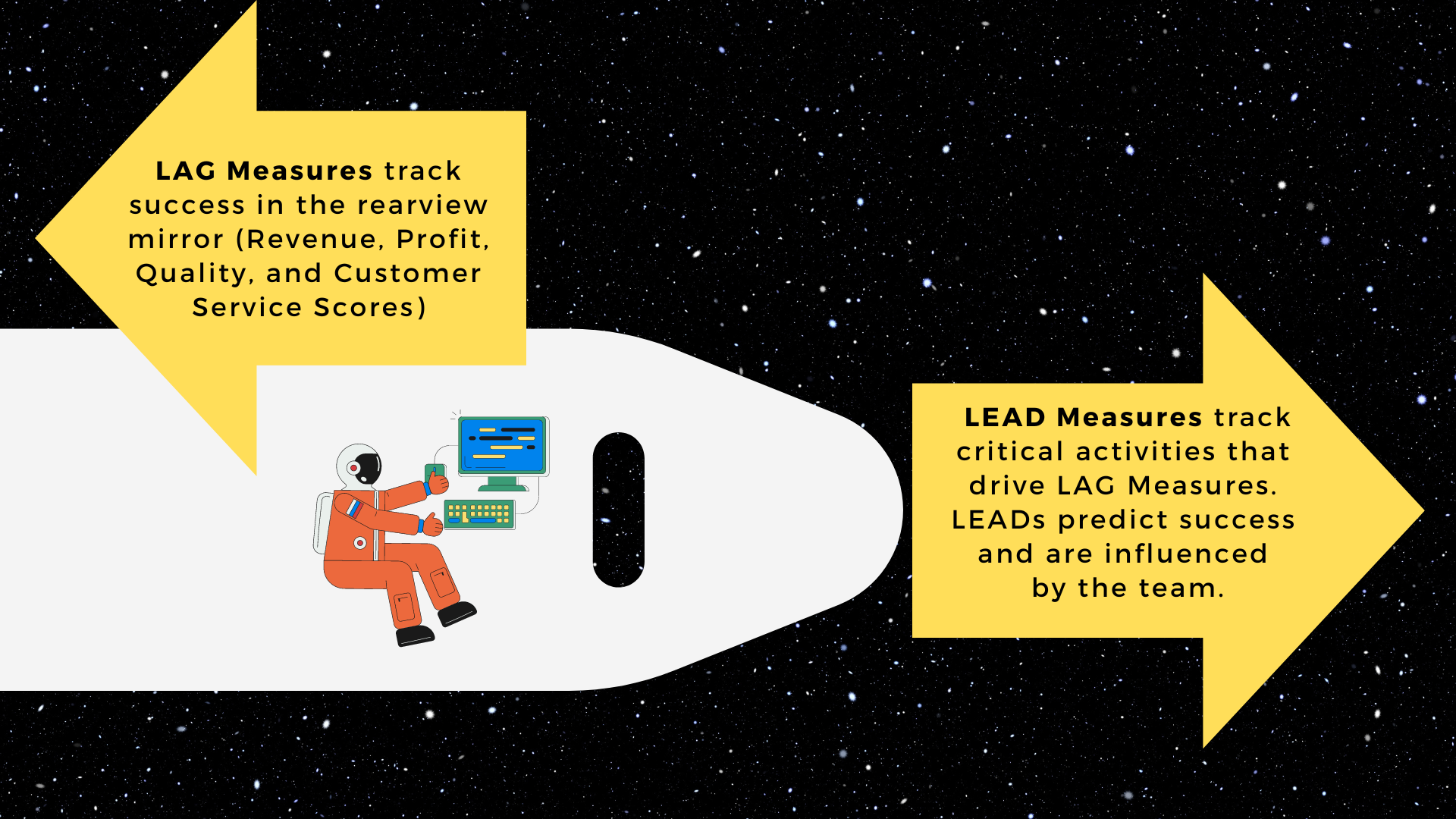 [Speaker Notes: Discipline 2: Act on LEAD Measures: LAG measures track success in the rearview mirror, like Revenue, Profit, Quality, and Customer Satisfaction. LEAD Measures track critical activities that drive LAG Measures. LEADs predict success and are influenced by the team. A common example is weight loss. Diet and exercise are LEAD measures that drive the success of weight loss. Tracking pounds on a scale is a LAG measure that does not directly impact success.
LAG measures are a trap that most successful people fall into. LAGs are easy to measure and represent the outcome that we truly want. LEAD measures are the levers that move your Wildly Important Goal.]
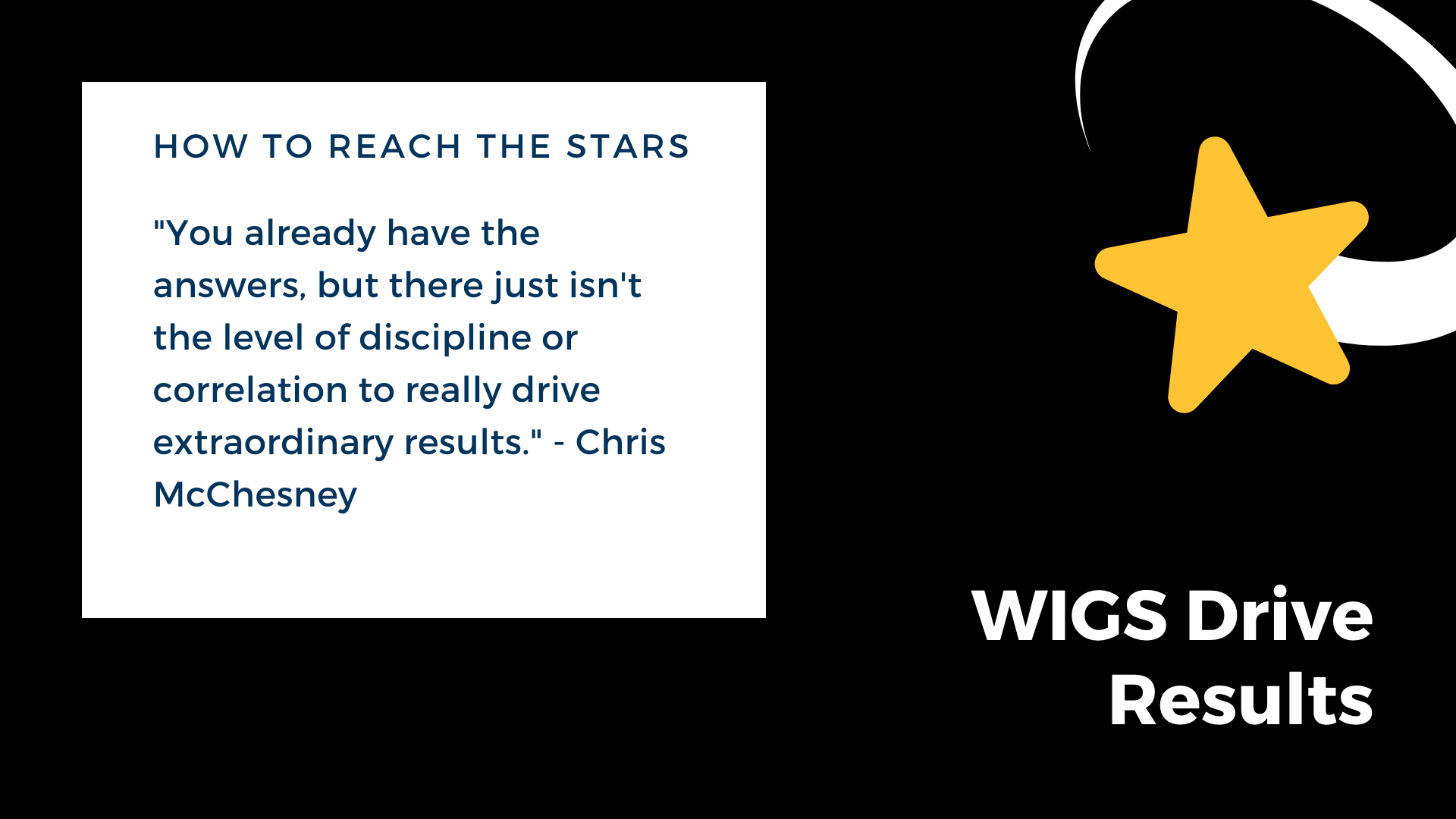 [Speaker Notes: Discipline 3: Keep a Compelling Scoreboard: LAG and LEAD measures won’t have meaning to the team unless it’s in real-time. This is the discipline of engagement – are we winning or losing the game? The players will be more engaged when they determine the scoreboard. Coaches want to see different data than the players, yet the coaches need the players to achieve the win. Let the players build the scoreboard and watch engagement rise. 
If the LEAD measures drive the LAG measures, the game is winnable.]
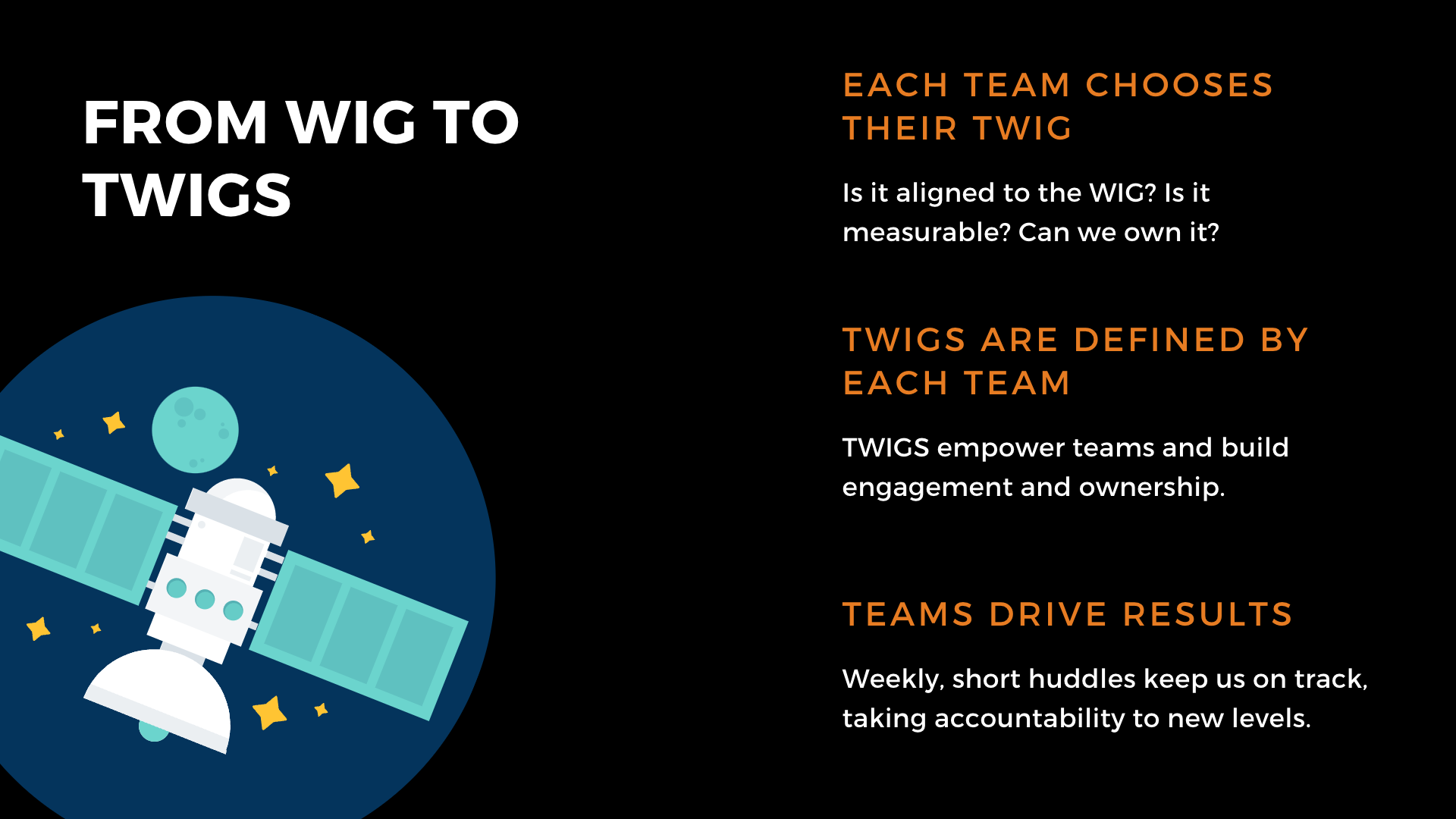 [Speaker Notes: Disciple 4: Create a Cadence of Accountability: Weekly team meetings of 20-minutes top, where team members hold one another accountable. In their meetings, team members each answer the question, “What are the 1 or 3 most important things I can do this week that will have the biggest impact on the scoreboard?” Each team member reports 3 commitments:
Did I meet last week’s commitments?
Did they move the scoreboard?
What will I commit to this week?]
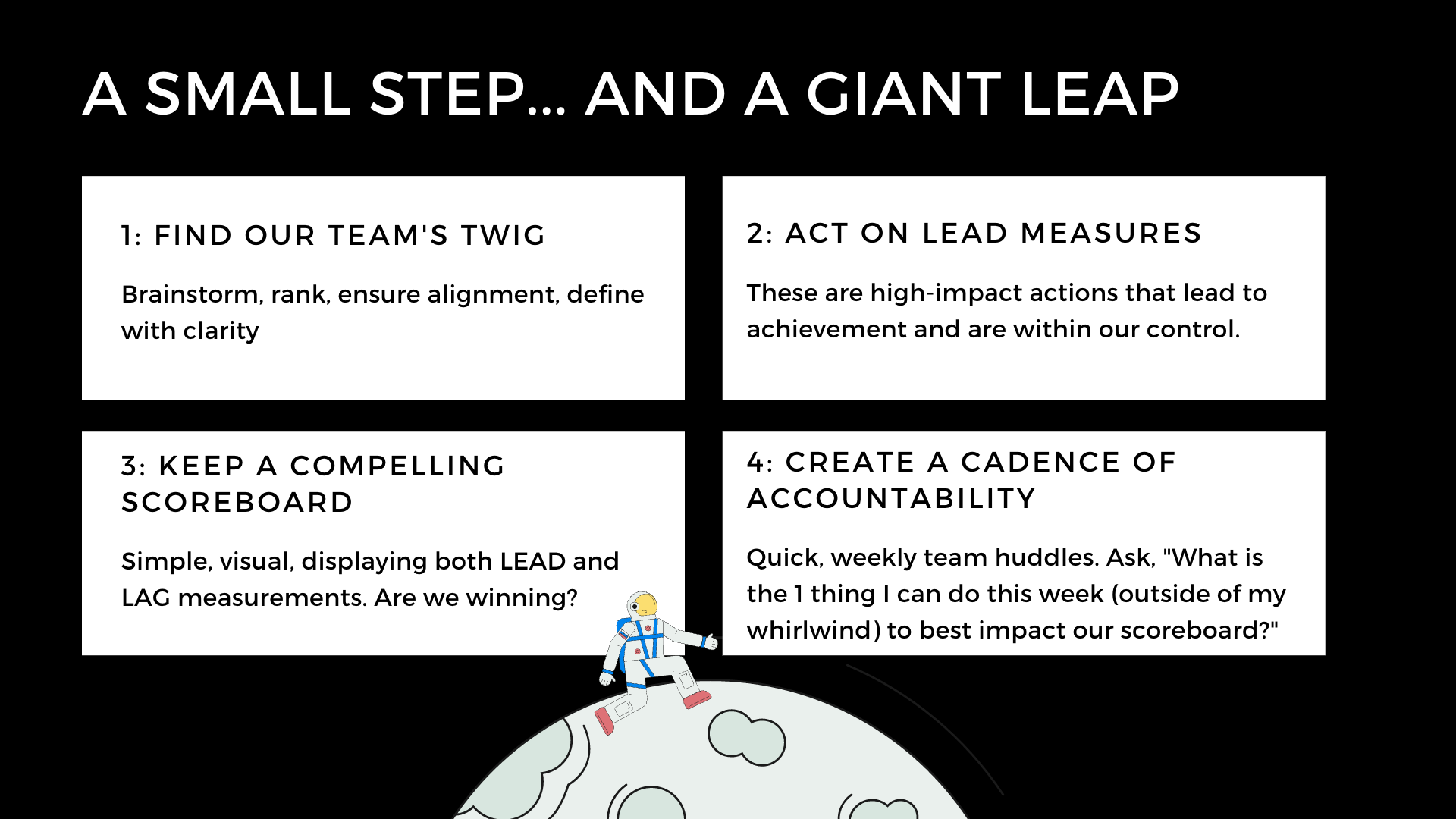 [Speaker Notes: Next Steps!]